Assemblée générale GAPEC
Élections communales et provinciales 2024
SPW IAS
Direction de la Prospective et du Développement Cellule élections
19 mars 2024
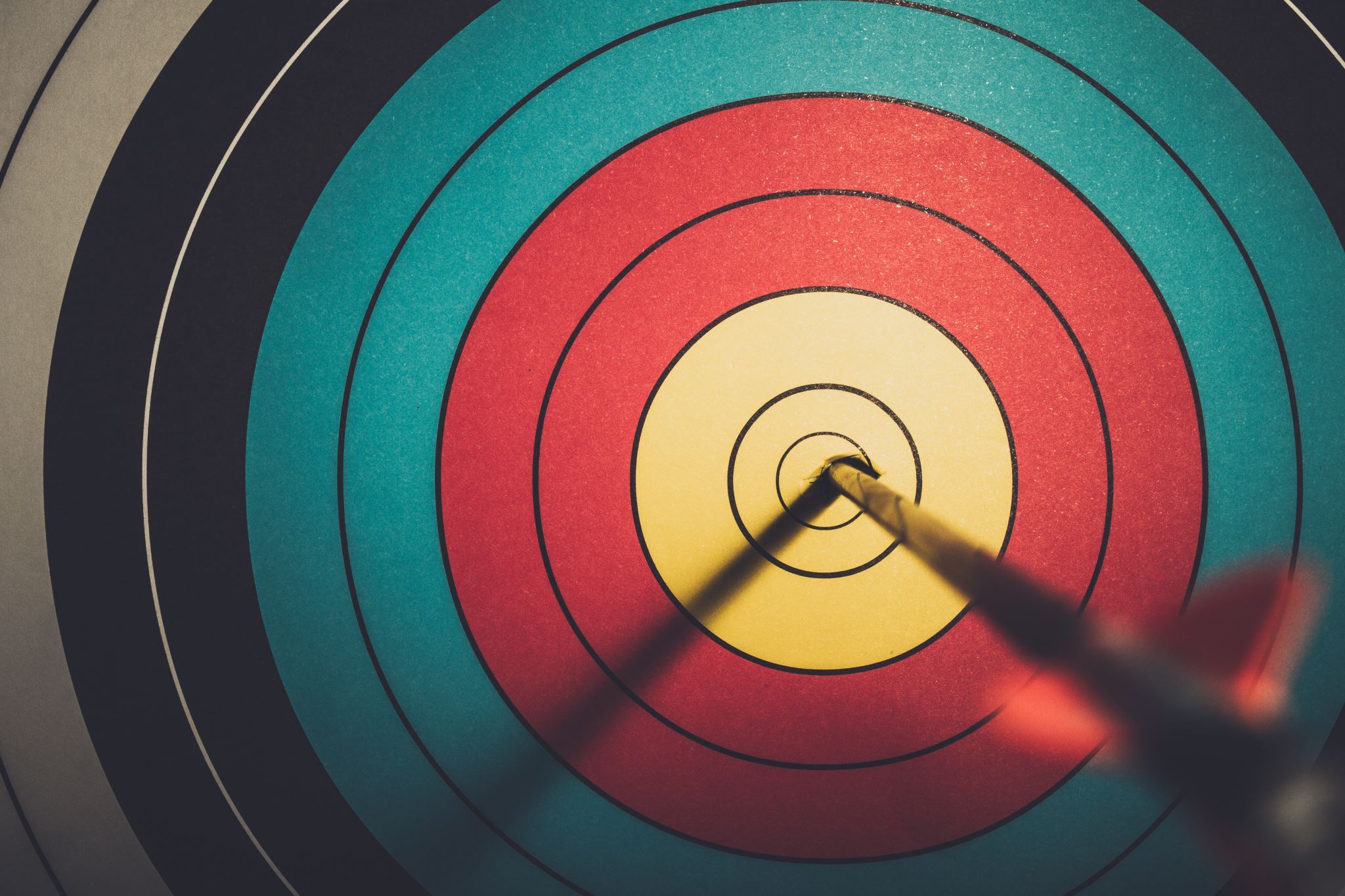 Objectifs de la séance
Focus sur quelques thématiques
Distinctions 9 juin >< 13 octobre
2
Plan
4. FAQ
1. Procurations
2. Inscriptions des électeurs étrangers
3. Accessibilité
3
Qui fait quoi en matière électorale ?
Élections régionales, fédérales et européennes
elections@rrn.fgov.be 
9 juin 2024
Élections provinciales et communales
elections@spw.wallonie.be
13 octobre 2024
4
https://electionslocales.wallonie.be/home.html
5
1. Procurations
Tableau comparatif 9 juin – 13 octobre

Points d’attention

Registre spécial des procurations
6
1.1 Procurations: Tableau comparatif
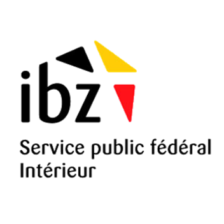 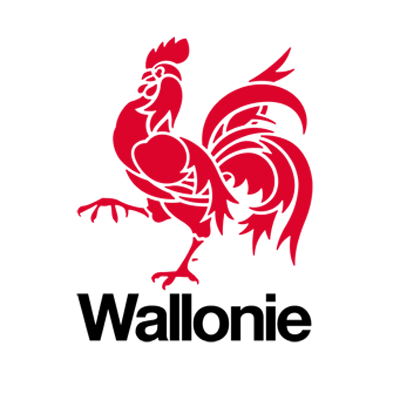  Dans la pratique les motifs pour donner procuration sont presque les mêmes
7
1.2 Procurations: points d’attention
Formulaires de procuration différents
13 octobre 2024 annexes au formulaire:
Séjour temporaire à l’étranger (certificat du bourgmestre et décl. honneur)

Travailleur indépendant (décl. honneur)
8
1.3 Procurations: registre spécial
Logique de prévention des risques de fraude
On y inscrit quoi ?
9
Quand ces documents seront ils disponibles ?
Passage au Gouvernement ce 21/03

 Disponibilité sur le portail élections à partir de lundi ?
10
2. Inscriptions des électeurs étrangers
Matière fédérale (Registre National)

13 octobre 2024 :
31/07 au plus tard;

Ressortissants européens >< Ressortissants non-européens.

Elections communales
11
2. Inscriptions des électeurs étrangers
Désignations possibles dans les bureaux

Module d’inscription en ligne ou deux formulaires distincts https://elections.fgov.be/electeurs/comment-sinscrire
12
2. Inscriptions des électeurs étrangers
N’hésitez pas à informer vos nouveaux citoyens lors de leur inscription à la commune !
13
3.1 Accessibilité: bureaux adaptés
Rappel: 1 isoloir adapté par bureau de vote

Demande d’orientation :

plus obligatoire ou  1/10pour les électeurs voulant être rassurés
14
3.2 Accessibilité: transport adapté
Service de transport adapté vers les bureaux de vote sera proposé

ASTA coordonnera le réseau wallon

Gratuité (pour les usagers et les communes)
15
Vademecum accessibilité à destination des présidents de bureaux de vote et des communes
16
Cellule Élections et Participation
081/32 73 00
elections@spw.wallonie.be
SPW Intérieur et Action sociale
Direction de la Prospective et du Développement – Cellule Élections et Participation
19 mars 2024
18
Slide avec 2 idées (icônes)
Idée 1
Idée 2
19
20
Slide avec 2 idées (icônes)
Idée 1
Idée 2
21
Procurations et demande copie registre, comparaison des procédure juin/octobre

Registre des procurations

Accessibilité : transport vers bureaux de vote et isoloir adapté

FAQ boite élections. Prudence ?
Titre du slide, idée ou question
22
Nom de la DG
Nom de la direction
Titre
Sous-titre
Section 1
Les sections permettent de structurer la présentation en différentes parties.
25
26
Slide avec une 1 idée (image)
27
Slide avec une 1 idée (image)
28
Slide avec une 1 idée (image)
29
Slide avec 1 idée (icône)
Explication ou détail de l’idée présentée, en quelques mots ou quelques lignes
30
Slide avec 1 idée (image)
Explication ou détail de l’idée présentée, en quelques mots ou quelques lignes
31
Slide avec 2 idées (images)
Explication de l’idée 1
Explication de l’idée 2
32
Slide avec 2 idées (icônes)
Idée 1
Idée 2
33
Slide avec 3 idées (icônes)
Explication de l’idée 2
Explication de l’idée 1
Explication de l’idée 3
34
Slide avec 3 idées (images)
Explication de l’idée 1
Explication de l’idée 2
Explication de l’idée 3
35
Slide avec 4 idées (icônes)
Explication de l’idée 4
Explication de l’idée 1
Explication de l’idée 2
Explication de l’idée 3
36
Slide avec 4 idées (images)
Explication de l’idée 4
Explication de l’idée 1
Explication de l’idée 2
Explication de l’idée 3
37
Explication de l’idée 1
Slideavec 5 idées (icônes)
Explication de l’idée 2
Explication de l’idée 3
Explication de l’idée 4
Explication de l’idée 5
38
Slide avec 6 idées (icônes)
Explication de l’idée 3
Explication de l’idée 1
Explication de l’idée 2
Explication de l’idée 4
Explication de l’idée 5
Explication de l’idée 6
39
Élément de réponse 1
Lorem ipsum dolor sit amet, consectetur adipiscing elit, sed do eiusmod tempor incididunt ut labore et dolore magna aliqua. Ut enim ad minim veniam, quis nostrud exercitation ullamco laboris nisi ut aliquip ex ea commodo consequat.
Titre du slide, idée ou question
Élément de réponse 2
Lorem ipsum dolor sit amet, consectetur adipiscing elit, sed do eiusmod tempor incididunt ut labore et dolore magna aliqua. Ut enim ad minim veniam, quis nostrud exercitation ullamco laboris nisi ut aliquip ex ea commodo consequat.
Élément de réponse 3
Lorem ipsum dolor sit amet, consectetur adipiscing elit, sed do eiusmod tempor incididunt ut labore et dolore magna aliqua. Ut enim ad minim veniam, quis nostrud exercitation ullamco laboris nisi ut aliquip ex ea commodo consequat.
40
Slide 3 idées avec texte
Idée 1
Idée 2
Idée 3
Lorem ipsum dolor sit amet, consectetur adipiscing elit, sed do eiusmod tempor incididunt ut labore et dolore magna aliqua. Ut enim ad minim veniam, quis nostrud exercitation ullamco laboris nisi ut aliquip ex ea commodo consequat.
Lorem ipsum dolor sit amet, consectetur adipiscing elit, sed do eiusmod tempor incididunt ut labore et dolore magna aliqua. Ut enim ad minim veniam, quis nostrud exercitation ullamco laboris nisi ut aliquip ex ea commodo consequat.
Lorem ipsum dolor sit amet, consectetur adipiscing elit, sed do eiusmod tempor incididunt ut labore et dolore magna aliqua. Ut enim ad minim veniam, quis nostrud exercitation ullamco laboris nisi ut aliquip ex ea commodo consequat.
41
Slide avec 2 idées
Idée 1
Idée 2
Lorem ipsum dolor sit amet, consectetur adipiscing elit, sed do eiusmod tempor incididunt ut labore et dolore magna aliqua. Ut enim ad minim veniam, quis nostrud exercitation ullamco laboris nisi ut aliquip ex ea commodo consequat.
Lorem ipsum dolor sit amet, consectetur adipiscing elit, sed do eiusmod tempor incididunt ut labore et dolore magna aliqua. Ut enim ad minim veniam, quis nostrud exercitation ullamco laboris nisi ut aliquip ex ea commodo consequat.
42
Slide texte 1 idée
Sous-titre éventuel
"Lorem ipsum dolor sit amet, consectetur adipiscing elit, sed do eiusmod tempor incididunt ut labore et dolore magna aliqua. Ut enim ad minim veniam, quis nostrud exercitation ullamco laboris nisi ut aliquip ex ea commodo consequat. Duis aute irure dolor in reprehenderit in voluptate velit esse cillum dolore eu fugiat nulla pariatur. Excepteur sint occaecat cupidatat non proident, sunt in culpa qui officia deserunt mollit anim id est laborum."
43
« Ceci n’est pas une citation »
Ceci n’est pas le nom de son créateur
44
Slide libre Exemple avec tableau
45
Slide avec graphique
46
Prénom Nom
Num. de tél.
Adresse e-mail
Nom de la DG
Nom de la direction
12 janvier 2022
Prénom Nom
Num. de tél.
Adresse e-mail
Nom de la DG
Nom de la direction
12 janvier 2022
Nom de la DG
Nom de la direction
Prénom Nom
Num. de tél.
Adresse e-mail
12 janvier 2022